SOUTH AFRICA:  REPLETE WITH OPPORTUNITIES
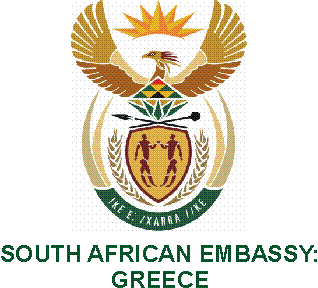 The South African economy offers a strong value  proposition
Sectoral composition of South Africa’s gross  domestic product (GDP) in 2020
South Africa’s value proposition
2
Special Economic Zones
Musina-Makhado (Limpopo)
Location, Size and Focus of Designated and Proposed SEZs
Maluti-a-Phofung (Free State)
7 262ha in size
Agro-processing; mineral  beneficiation; and petro chemicals
 	•	Proximity to main land-based route
into SADC
1 039ha in size
Multi-modal logistics hub
Multi-sector
Tubatse
Tshwane Automotive (Gauteng)
Key:
Designated but non-operational SEZ  Designated and operational SEZ  Proposed SEZs
204ha in size
Automotive suppliers;
Component manufacturers Tier 1, 2 &  3
Nkomazi
Gauteng Science & Hi-Tech Hub
Bojanala
OR Tambo (Gauteng)

7.5ha in size
Beneficiation of precious metals  and minerals, and perishable food
Multi-site development
Upington
Richards Bay (KwaZulu-Natal)
Saldanah (Western Cape)
383ha in size
Manufacturing, storage of  minerals and logistics
N2 business corridor connecting  to Durban port, Maputo in  Mozambique and areas of East  Africa
356ha in size
Oil and gas, marine repair  engineering and logistics
•
Wild Coast: Mthatha
e
Dube Trade Port (KwaZulu-Natal)
303ha in size
Auto, electronics, fashion garments
Only facility in Africa that has an  international airport, cargo terminal  warehousing offices retail hotel and  agriculture
Coega (Eastern Cape)
East London (Eastern Cape)
Atlantis Greentech (Western Cape)
9 003ha in size
General manufacturing, agro-  processing, aquaculture, business  processing services and auto
462ha in size
The City of Cape Town has made  three large greenfield sites available
Renewable energy and greentech  hub
General manufacturing,  aquaculture, agro-processing and  auto
Platform to support growth:
Preferential access to key world markets
South Africa is a member of the World Trade Organisation.
Access to global markets has been enhanced through bilateral agreements with most of South Africa’s  major trading partners. Preferential access to key export markets has been secured through various  agreements and by participating in regional economic communities.
Source: Invest SA
4
InvestSA Targeted Sectors
Agriculture and  agro-  processing
Mining and  minerals  beneficiation
Advanced  Manufacturing
Energy and  Renewables
Manufacturing
Services
Fuel cells.
Energy storage.
Speciality materials.
Electronics.
Aerospace.
Defence industries.
Medical devices and  emerging tele-medical  instrumentation.
Speciality chemicals,  including  biochemicals.
Additive  manufacturing,  including 3D printing.
Tourism Services
Global Business  Services.
Internet of Things  Digital Services  opportunities.
Film production and  support services.
Oceans economy  related services (e.g.  shipbuilding, repairs,  maintenance).
Oil and Gas
Telecommunications  infrastructure.
Transportation and  logistics infrastructure.
Animation and Gaming
Fruit and vegetable  packaging & canning.
Fruit juice  processing.
Processing of soy-  based products.
Processing of  organic, vegetarian,  dehydrated foods.
Meat processing.
Aquaculture.
Expansion of dairy  value chain.
High value additives  and nutraceuticals.
Non-edible oil  processing.
Crop production for  feedstock into bio-  fuels processing.
Indigenous plant and  flower growing.
Source: Invest SA
Energy generation  infrastructure, incl.  renewables.
Energy efficiency.
Water infrastructure.
Recycling.
Coal-bed methane:  coal-to-liquid; coal  ash utilisation to  address acid mine  drainage; carbon  capture and storage.
Manganese value  chain development.
Vanadium as a  strategic input to  energy storage.
Development of  titanium value chain,  especially titanium  dioxide.
Ferrochrome  production,  revitalising chrome  value chain.
PGMs beneficiation,  development of fuel  cell industry.
Motor vehicles, parts,  accessories.
Other transport  equipment (e.g.  heavy vehicles,  aircraft, vessels, rail  equipment).
Machinery and  equipment.
Metals fabrication.
Chemicals, plastics.
Pharmaceuticals.
Footwear, leather
industries.
Clothing, textiles.
Cosmetics.
Fast-moving  consumer goods.
5
Sectoral strengths of South Africa’s provinces
Mpumalanga:
Mining
Tourism
Forestry, paper and paper  products, wood and wood  products
Agriculture and agro-processing
Metal products
Limpopo:
Mining
Fertilisers
Tourism
Agriculture
Agro-processing
Energy, including  renewables (solar)
North West:
Mining
Agriculture and agro-processing
Tourism
Metal products
Machinery and equipment
Renewable energy (solar)
Gauteng:
Financial and business services
Information and communications
technology
Transport and logistics
Basic iron and steel, steel products
Fabricated metal products
Motor vehicles, parts and accessories
Appliances
Machinery and equipment
Chemical products, pharmaceuticals
Agro-processing
Northern Cape:
Mining
Agriculture and agro-processing
Fisheries and aquaculture
Renewable energy (solar, wind)
Jewellery manufacturing
KwaZulu-Natal:
Transport and logistics
Tourism
Motor vehicles, parts and  accessories
Petrochemicals
Aluminium
Clothing and textiles
Machinery and equipment
Agriculture and agro-processing
Forestry, pulp and paper, wood and  wood products
Western Cape:
Tourism
Financial and business services
Transport and logistics
Information and communications  technology
Agriculture and agro-processing
Fisheries and aquaculture
Petrochemicals
Basic iron and steel
Clothing and textiles
Renewable energy (solar, wind)
Eastern Cape:
Motor vehicles, parts and accessories
Forestry, wood and wood products
Clothing and textiles
Pharmaceuticals
Leather and leather products
Tourism
Renewable energy (wind)
Free State:
Agriculture and agro-processing
Mining
Petrochemicals
Machinery and equipment
Tourism
Source: Industrial Development Corporation
6
GREEN ENERGY  ENERGY
The Energy Sector
Energy storage
Embedded generation:
New regulations for uncapped  self-generation
Related areas eg  hydrogen; EVs
Utility scale renewable  energy (public and private  sector)
InvestSA
4 Key Investment Areas
KEY REIPPPP ACHIEVEMENTS TO DATE
What are the opportunities?
In line with the national commitment to transform to a low carbon economy and to  address the current electricity supply challenges, a number of key opportunities  exist:
Adoption of energy efficiency technologies
Roll-out of renewable energy  technologies
Wind Turbines and components  manufacturing
Pyrolysis/gasification; anaerobic digestion
Solar energy technologies and components manufacturing
Energy storage
The Hydrogen Opportunity
Production and Distribution  Opportunities
Conversion of existing industries and grids to  use Green H2 as a power source, particularly in  sectors that will face drop-off in export demand  if they don’t go green by 2030.
Industry
Contributing platinum group metals and/or  actively producing hydrogen fuel cells and  associated technologies, linked with conversion  of heavy vehicle fleets including busses and  potentially mini-bus taxis.
Mining and  Transport
Producing mass scale Green H2 for export, with  flow over into domestic consumption.
Export
Geographic location of potential GH Hubs
Green Hydrogen Commercialisation Strategy
Energy Storage
Building energy resilience – Hydrogen and battery storage
The SA energy storage market is expected to grow to R15~30 billion by 2035
Interest in hydrogen, lithium-ion and vanadium redox flow
Demand charge reduction and backup power for municipalities
Frequency regulation
Deferring upgrades to transmission and distribution (T&D) infrastructure
Additional market growth - Eskom’s need for almost 1.4 GWh of additional daily balanced energy storage and private  sector/customer side investment in demand side management and backup power
Vanadium redox flow batteries highlighted by Eskom as favoured technology – 2020/21 tender
Vanadium deposits in South Africa – amongst the highest in the world

Behind-the-meter battery storage - 8 storage applications most likely to gain traction in South Africa before 2035. Applications for  PV self-consumption and backup power represent the behind-the-meter opportunities for high-end customers. Increased resource  adequacy, grid management, and capital expense deferral are some of the opportunities for distribution utilities.

Source: GreenCape
Green Transport
Demand for transport increasing steadily leading to increased GHG emissions  and burning of fossil fuels
A Multi-faceted approach is required – need for more energy efficient and  environmentally friendly modes of transport and vehicle technology
Electric vehicle infrastructure and value chain development, hydrogen fuel  cell based systems, greener component materials are some of the key  opportunities
New Energy Vehicle Green Paper released for public comment on 18 May 2021
Focus areas:
New energy vehicles (including electric, hybrid, hydrogen) – passenger vehicles a specific opportunity  Green fuels – including biogas; compressed natural gas; biofuels
Fuel cells – platinum beneficiation strategy
Recommendations to Advance South Africa’s New Energy Vehicle Market and  Domestic supply Chain released in February 2022
Source: GreenCape
HEALTH CARE  PHARMACEUTICALS
ADVANCED MANUFACTURING INDUSTRIES:
MEDICAL DEVICES OVERVIEW
The Medical Devices and Pharmaceutical sector is a priority sector for the
South African economy
The sector is premised on a two tier system (Private and public)
The sector contributes significantly to the economic growth, job creation and
quality of life
Market is dependent on imports (Fitch Solutions, 2021)
Fewer than 5%of local industry players manufacture devices with more than  76%of devices being imported (Who Owns Whom, 2019)
South Africa has a large number of players with between 350 and 600  suppliers ranging from companies listed on the JSE to agency traders (Who  Owns Whom, 2019)
Potential for emergent collaborative model capable of developing and
manufacturing products
Development of a masterplan for the sector
Investment Opportunities in Healthcare
Development of value chains for the Medical Devices and medical
consumables Industry
Surgical Appliances, supplies and Medical Instrument Supplies
Medical consumables
Dental Equipment and Supplies
Ophthalmic Goods
Electromedical and Electrotherapeutic Apparatus
Hospital furniture
Vaccines
Research and Development
Clinical Trials
Diagnostic Kits
TRENDS AND DEVELOPMENTS
The mRNA hub has been established in Cape Town
ASPEN and Serum Institute signed a partnership agreement
BIOVAC and Pfizer have a partnership to manufacture Covid-19 vaccines
Development of NHI
Increased investments into the healthcare sector through the Investment  Mobilisation Drive include ASPEN, B BRAUN, ADCOCK, AFRIGEN ,  BIOVAC, BT INDUSTRIAL, CIPLA, PFIZER, EVERGREEN LATEX
TRENDS
Emerging Technologies
Innovation in wearables
Telemedicine
Digital Health solutions
DEFENCE  INDUSTRIES
SADI Industry	Rationale
Technological and Industrial depth
Areas of international expertise –  technical sophistication
Industry wide value chains
Turnover is ~15,8 bn
Exports > 75%
Imports > 1,45 bn
Employs ~12,500 people
Indirect Jobs – 60, 000
Research and Development – R1.7bn
Taxes to Government > R 2bn
20
Innovation Index > 0,71
OPPORTUNITIES IN SADI ENVIRONMENT
ARMY RESEARCH LABORATORY
Extramural Basic Research
Computational Sciences
Materials Research
Sciences-for-Manoeuvre
Information Sciences
Sciences for Lethality and Protection
Human Sciences
Assessment & Analysis
Advanced Computing & Big Data
Agile Manufacturing
Synthetic Biology
AVIATION & MISSILE
Airframe structure
Rotors & rotor systems
Sensors & seekers
Guidance,  control
Propulsion
Counter – UAS
Visualization
Anti-access/area denial
Missile defence
navigations,	and
ICT, command &  control, intelligence,  surveillance and reconnaissance
Mission command
Tactical and deployed power
Tactical cyberspace operations
Electronic warfare
Intelligence,	surveillance,
reconnaissance and targeting
Network
Prioritize position navigation and  timing
ARMAMENTS
Munitions	systems
technologies
Integrated weapon systems
Energentics,	warheads  manufacturing
Guidance, navigations & control
Fuze	&	precision	armanate  technology
Cross domain fires
&
&
SOLDIER CENTRE
CHEMICAL & BIOLOGICAL
Advanced/	Multifunctional  Materials
Biomechanics
Cognitive  Sciences
Food Science
Geographic/ Precision Guided
Systems
Soldier	Performance  Optimization
Biological Technology
Neuro-cognition
Chemistry and Biological Sciences
CB Agent Handling and Surety
CB Materiel Acquisition
CB Analysis and Testing
CB	Munitions	and	Field  Operations
&	Behavioural
GROUND VEHICLES SYSTEMS
DATA & ANALYSIS
Ground Vehicle Survivability
Autonomy-Enabled Systems
Vehicle Electronic Architecture
Ground System Software
Ground Vehicle Power& Mobility
Robotics/Autonomous Systems
Combat Vehicles
Advanced Protection Systems
Certified Item LevelPerformance  Data
Models, Simulations, & Tools
Life-Cycle Systems Analysis
Vulnerability / LethalityTechnical  Analysis
Soldier-CenteredPerformance
DesignAnalysis
AUTOMOTIVE  INDUSTRIES
MAJOR OEMs
24
SA AUTOMOTIVE INDUSTRY: COMPONENT MANUFACTURING
Engine, Transmission  and Body Parts

Brakes, wheels, shock  absorbers

Suspension,  exhausts,  windscreens

Electrical, batteries &  filters
Interiors


Refer NAACAM Directory 2022 for full product and manufacturer listing
(www.naacam.co.za)
SA AUTO MASTER PLAN 2035 Objectives
Grow domestic car production to 1% of global output  (projected to reach 140 million units annually by 2035);
Increase local content to 60% (from 39% in 2015);
Double employment from 112 000 in 2015 to 224 000.
Double production from 600 000 cars to 1,2 million cars;
Improve auto industry competitiveness.
Achieve industry transformation across the value chain.
Deepen value addition across selected  technologies/commodities.
26
ICT AND DIGITAL  TECHNOLOGIES
Facilitation Services Provided to ICT and Digital
Technologies Investment
Amazon Web Services (AWS) Data Center Investment in Cape Town – R10 billion
Microsoft Data Center Investment in Johannesburg and Cape Town – estimated R4 billion
Teraco Data Environments Investment in Durban, Cape Town, Johannesburg – R3.3 billion
Liquid Telecom Data Center Investment in Johannesburg – R3.5 billion

Recent announcements and planned investments

Vantage Data Center (USA Provider) for R15 billion
Teraco Data Environments for R4.4 billion
Africa Data Center expansion projects in Johannesburg
NTT Dimension Data expansion projects in Johannesburg
Oracle announced investment in data center for Johannesburg
28
InvestSA is also working closely with Dept. Communication and Digital Services on the National ICT  Masterplan; the Cloud and Data Policy for South Africa. These aspects have seen South Africa attract  additional investment from:
Google SA – Equiano Subsea cable undersea cable project (landing in Cape Town)
Facebook undersea cable project (landing Cpt plus Mthunzini)
GEO satellite providers Viacom, Space X, Google for broadband connectivity
Google Data Center, Equinix Data Center, PAIX Data Center
Telecommunication Tower Infrastructure investment
29
Fintech Sector South Africa
New Research from Accenture reveal that South Africa could unlock more than R 5  trillion over the next decade through the implementation of 96 digital initiatives across  nine industries and five government services.
Although still emerging, fintec development in South Africa has been catalyzed by  customers and businesses seeking novel financial services to make payments, save,  borrow and insure against daily risks.
Government has embraced a pro innovation stance, working across agencies to  developed harmonized approaches to fintec and clarifying the regulatory stance on  emerging technologies and products with the goal of benefitting the market and managing  risks.
30
SERVICE OFFERING
SERVICEOFFERING
Investment South Africa provides the following services to investors:
Investment Information
Aftercare Services
Advice on recruitment, talent & skills
Advice on lifestyle amenities e.g location of housing, schools etc.
Policy Advocacy
Investor Surveys
Business Forums and Investment Roundtables
Retention & Expansion Services
Economic Environment
Regulatory Environment
Legal Environment & Compliance
Industrial Development & Financial Support
Investment Guides
Investment Facilitation

Inter-governmental coordination and facilitation
Licencing, company registrations and work permits
Municipal facilitation
Incentives facilitation
Location analysis and facilitation
Critical infrastructure and utilities
Broad Based Black Economic Empowerment (BBBEE) Facilitation
Mediation and Arbitration
Introduction to financial institutions and fundingopportunities
Priority sectors, designation and localisation
Site visits and Business to Business Programs
Partnerships with Stakeholders
Company verifications
Enterprise and supplier development
Introduction to raw materials suppliers
Advice and customs clearing
Investment promotion and international investment missions
Facilitation by the dti representatives abroad
3
1
Thank you
Thank You